Nutrició i Dieta
És el procés d’entrada a l’organisme de les substàncies que el formen i que asseguren el seu funcionament. 
Una bona alimentació és requisit bàsic de salut
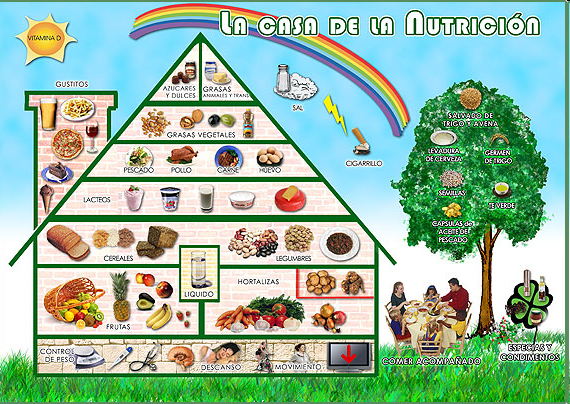 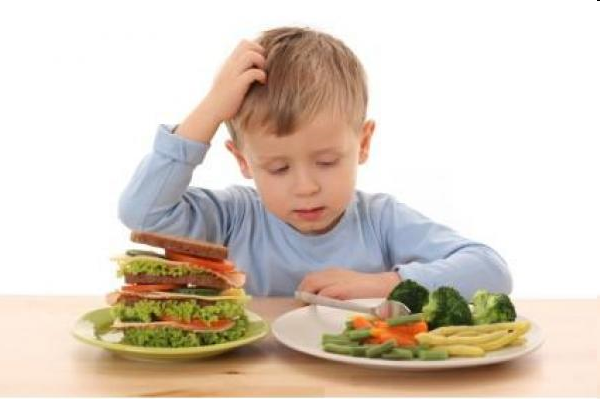 Nutrició i Dieta
La nutrició usa els composts anomenats nutrients 
que formen part dels aliments:
glúcids, 
lípids, 
proteïnes, 
vitamines 
minerals,
Nutrició i Dieta
Funcions que ha d’acomplir la nutrició. 
Els principis immediats font de matèria i energia. 
Necessitats de l’organisme. 
Alimentació adequada. 
Pes recomanat.
Nutrició i Dieta
Funcions que ha d’acomplir la nutrició. 
Els principis immediats font de matèria i energia. 
Necessitats de l’organisme. 
Alimentació adequada. 
Pes recomanat.
Nutrició i Dieta
Funcions que ha d’acomplir la nutrició
1. aportar l’energia per realitzar les funcions vitals
2. formació i manteniment d’estructures
3. regulació dels processos metabòlics
L’alimentació ha d’aconseguir:
- evitar deficiència de nutrients
- evitar excessos de nutrients
- mantenir el pes adequat
- impedir malalties relacionades amb la nutrició
Nutrició i Dieta
Funcions que ha d’acomplir la nutrició
1. aportar l’energia per realitzar les funcions vitals
2. formació i manteniment d’estructures
3. regulació dels processos metabòlics
L’alimentació ha d’aconseguir:
- evitar deficiència de nutrients
- evitar excessos de nutrients
- mantenir el pes adequat
- impedir malalties relacionades amb la nutrició
Nutrició i Dieta
Funcions que ha d’acomplir la nutrició
1. aportar l’energia per realitzar les funcions vitals
L’energia ha de cobrir les necessitats de:
a) metabolisme basal
	- a l’home és major que a la dona
	- disminueix amb l’edat
	- primer i segon any de vida és quan és més elevat
	- és constant per a cada individu
b) activitat física
Nutrició i Dieta
Funcions que ha d’acomplir la nutrició
1. aportar l’energia per realitzar les funcions vitals
Fonts d’energia
Glúcids      	1g = 4 kcal (16,8 kJ)
 Lípids 	 1 g = 9 kcal (37,8 kJ)
Proteïnes 	1 g = 4 kcal (16,8kJ)

La unitat d’energia és la caloria que es defineix com la quantitat de calor necessària per augmentar 1º C la temeperatra de 1 g d'aigua.
Nutrició i Dieta
Funcions que ha d’acomplir la nutrició
1. aportar l’energia per realitzar les funcions vitals
Tipus d’energia que usen els organismes
Els nutrients es transformen en les següents classes d’energia:
Elèctrica
Mecànica
Química
Tèrmica
Els organismes transformen els compost rics en energia en ATP, que és el producte que subministra l’energia necessària per els diferents processos.
Nutrició i Dieta
Funcions que ha d’acomplir la nutrició
1. aportar l’energia per realitzar les funcions vitals
2. formació i manteniment d’estructures
3. regulació dels processos metabòlics
L’alimentació ha d’aconseguir:
- evitar deficiència de nutrients
- evitar excessos de nutrients
- mantenir el pes adequat
- impedir malalties relacionades amb nutrició
Nutrició i Dieta
Funcions que ha d’acomplir la nutrició
2. formació i manteniment d’estructures
Aigua
Proteïnes: creixement i manteniment
Lípids: protecció
Minerals com Ca, P, F: ossos i dents.
Nutrició i Dieta
Funcions que ha d’acomplir la nutrició
1. aportar l’energia per realitzar les funcions vitals
2. formació i manteniment d’estructures
3. regulació dels processos metabòlics
L’alimentació ha d’aconseguir:
- evitar deficiència de nutrients
- evitar excessos de nutrients
- mantenir el pes adequat
- impedir malalties relacionades amb nutrició
Nutrició i Dieta
Funcions que ha d’acomplir la nutrició
3. regulació dels processos metabòlics
Anabolisme: síntesi de substàncies
Catabolisme: degradació de substàncies